Instructions for use:
If you are from Hawaii, delete slide 4 (UH Manoa tuition example) and use slide 5 (UNLV tuition example)
If you are from Nevada, delete slide 5 (UNLV tuition example) and use slide 4 (UH Manoa tuition example)
All other states – delete either slide 4 or 5
Slides 12-28 – pick your state’s slide, delete all others
Delete this slide before presenting!
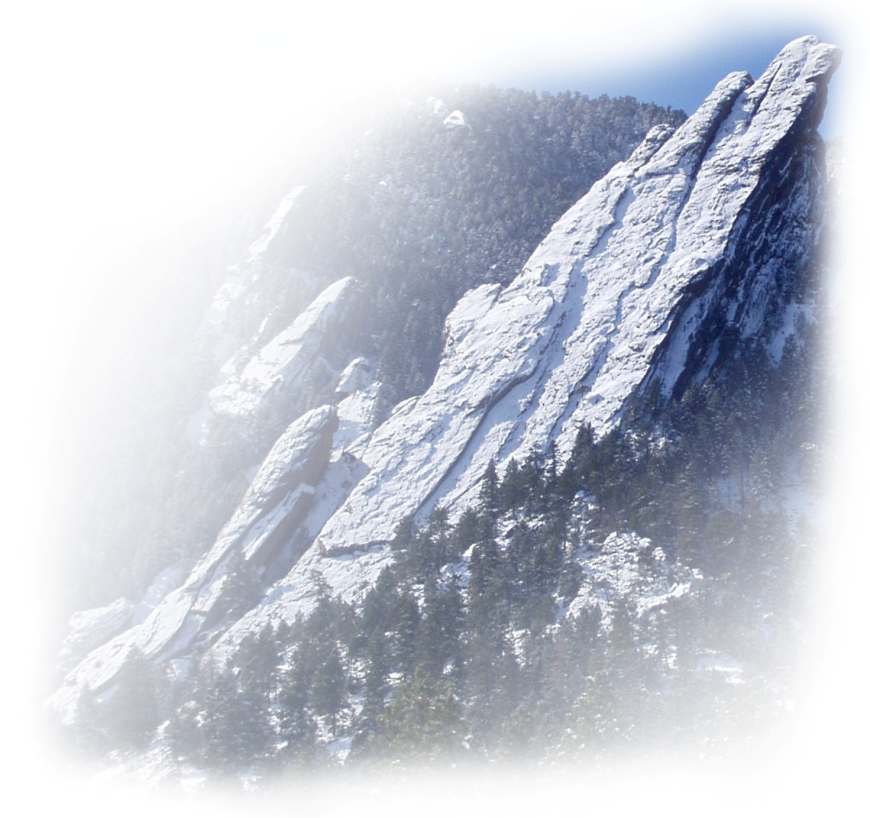 Considering an out-of-state school?Let WUE help you save money on tuition!
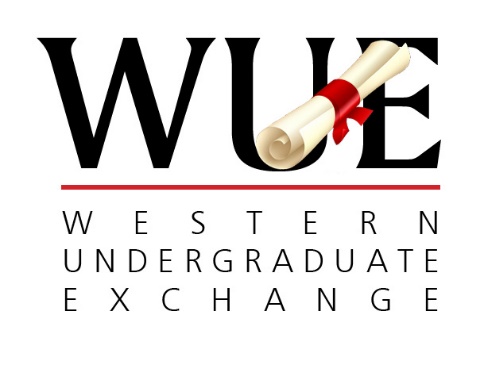 What is WUE?
WUE (pronounced (“woo-wee”) offers reduced nonresident tuition to residents in the West studying out-of-state at 160 public institutions in the region
Eligible states and territories include:
Alaska
Arizona
California
Colorado
Hawai'i
Idaho
Montana
Nevada
New Mexico
North Dakota
Oregon
South Dakota
U.S. Pacific Territories and Freely Associated States (currently CNMI and Guam)
Utah
Washington
Wyoming
How much is WUE tuition?
For Example*:
*Estimates from University of Hawai'i, Manoa 2017 Tuition
How do I qualify for WUE?
Where are the WUE institutions?
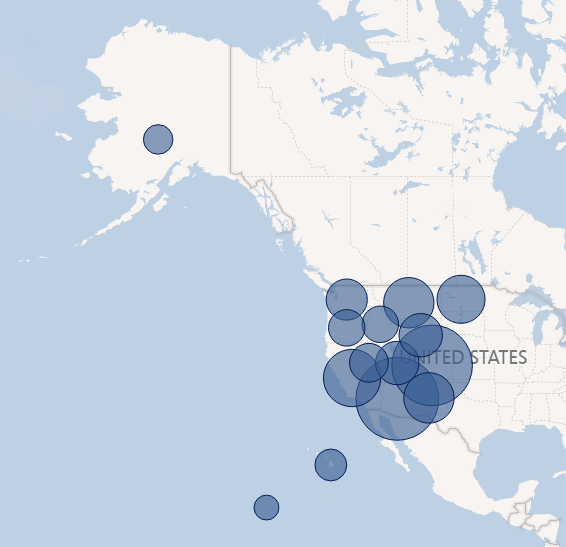 Our 160 two- and four-year schools are located throughout the WICHE region.

All WICHE members except Guam have one or more participating institutions.
Applying for WUE
There is not a general WUE application: Apply directly to the institution.
Many of WICHE’s partner institutions use WUE as a merit scholarship. When you apply, look for:
Early deadlines or first-come, first-served programs
Is a separate application required? 
Minimum GPA and SAT/ACT scores
Restrictions on eligible majors (i.e.: University of Arizona only offers WUE for mining engineering)
Applying for WUE (cont)
Can’t find application details? Contact the school directly
Offices that handle WUE (this varies by school): Admissions, financial aid, or scholarship office
Things to remember:
WUE awards are time-limited, or may max out after a certain number of credits are earned
Students must remain in good academic standing 
Check with the school for specific GPA/minimum credit hours requirements
Students can’t use time paying the WUE rate to gain in-state residency
2017-18 Savings Facts
Alaska by the Numbers
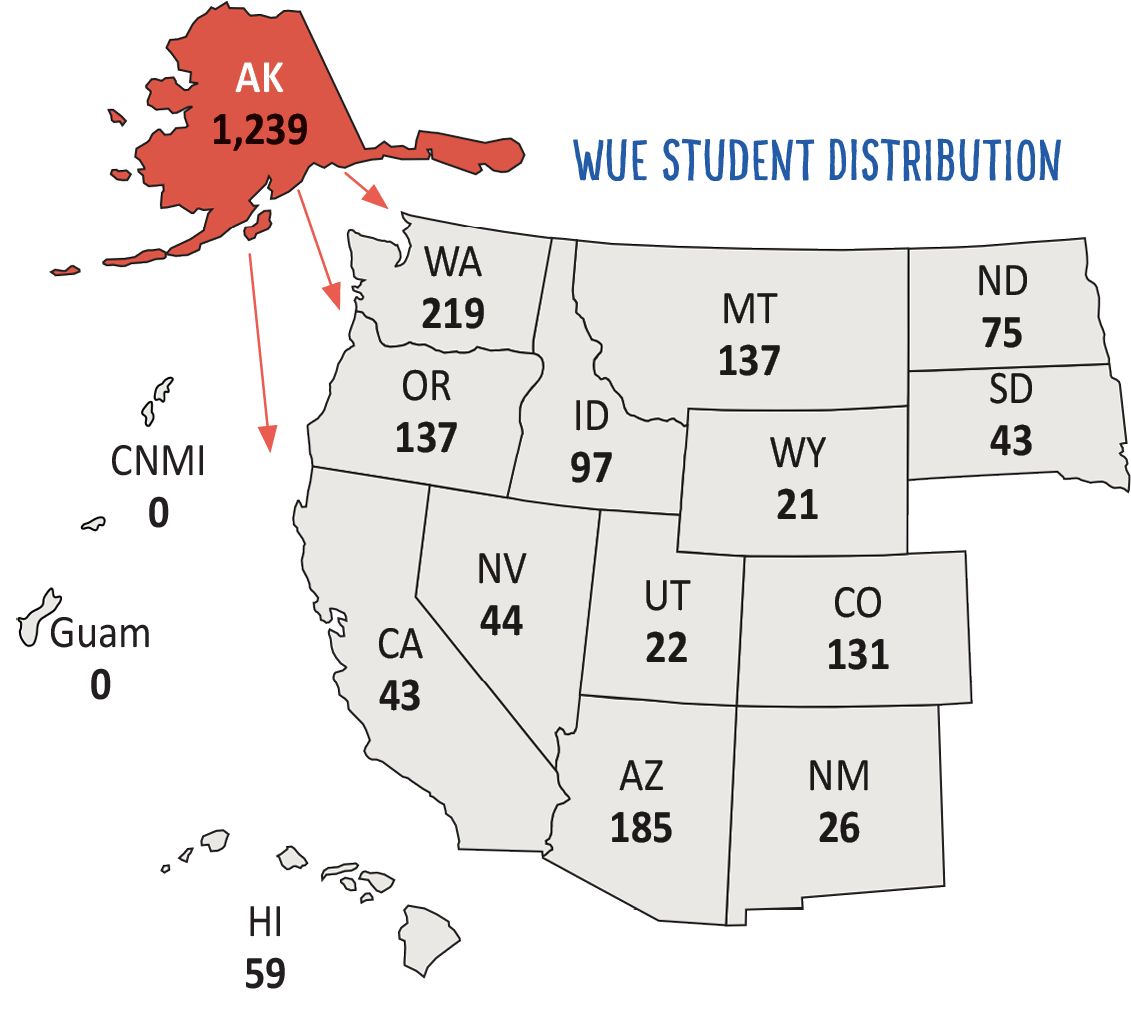 1,239 Alaska undergrads paid 150% or less of resident tuition to save $11.6 million
AY 2017-18 Enrollment Data
Arizona by the Numbers
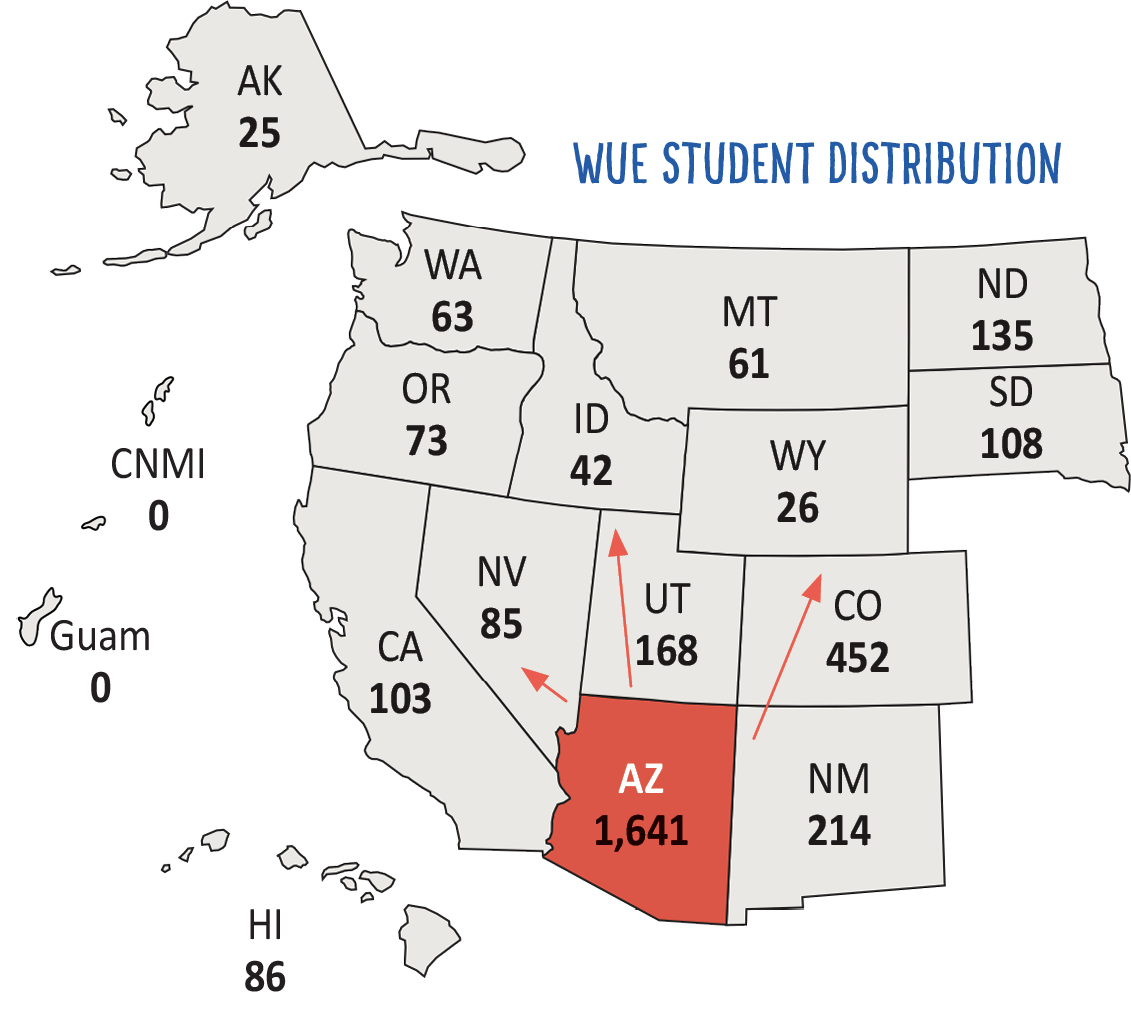 1,641 Arizona undergrads paid 150% or less of resident tuition to save $13.2 million
AY 2017-18 Enrollment Data
California by the Numbers
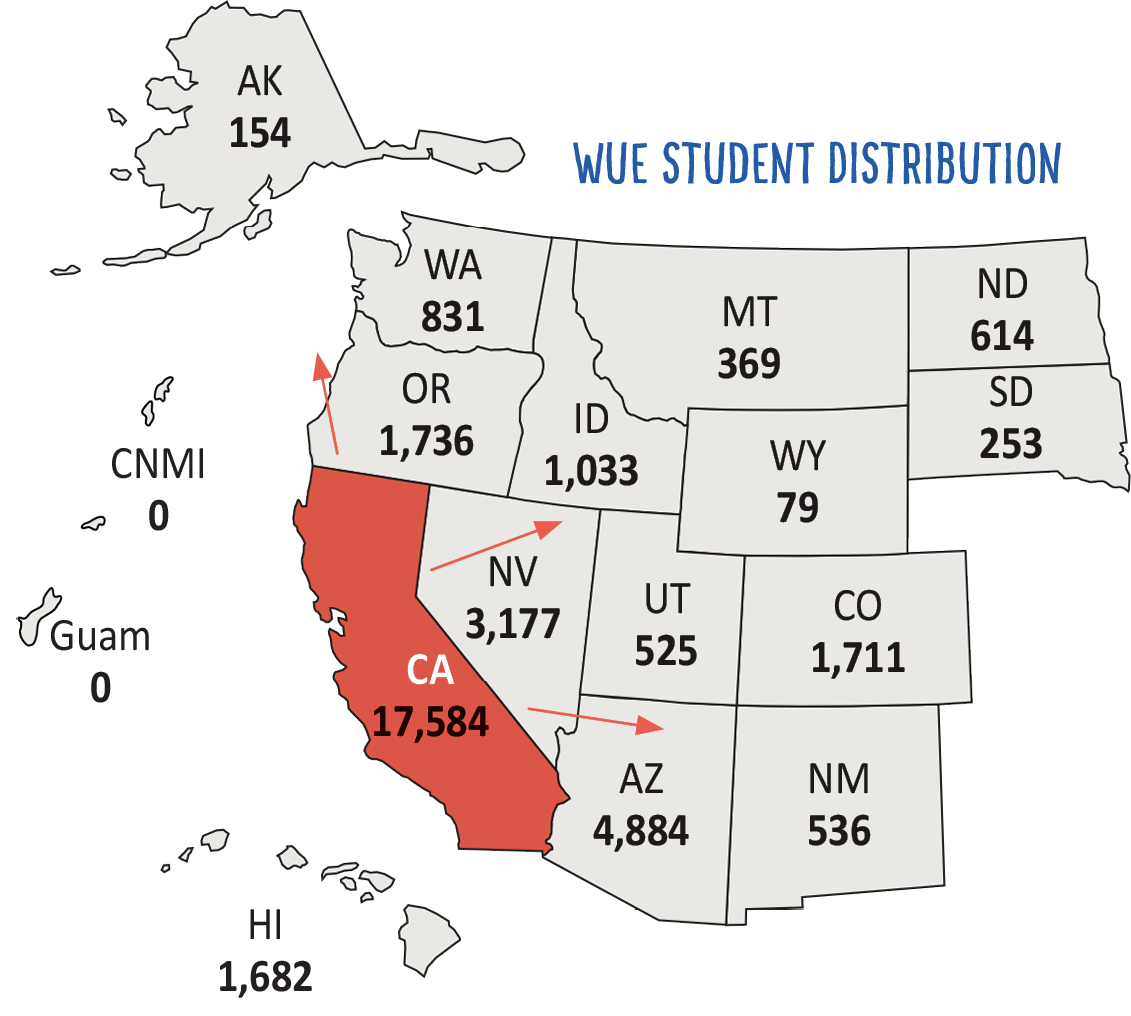 17,584 California undergrads paid 150% or less of resident tuition to save $175.3 million
AY 2017-18 Enrollment Data
Colorado by the Numbers
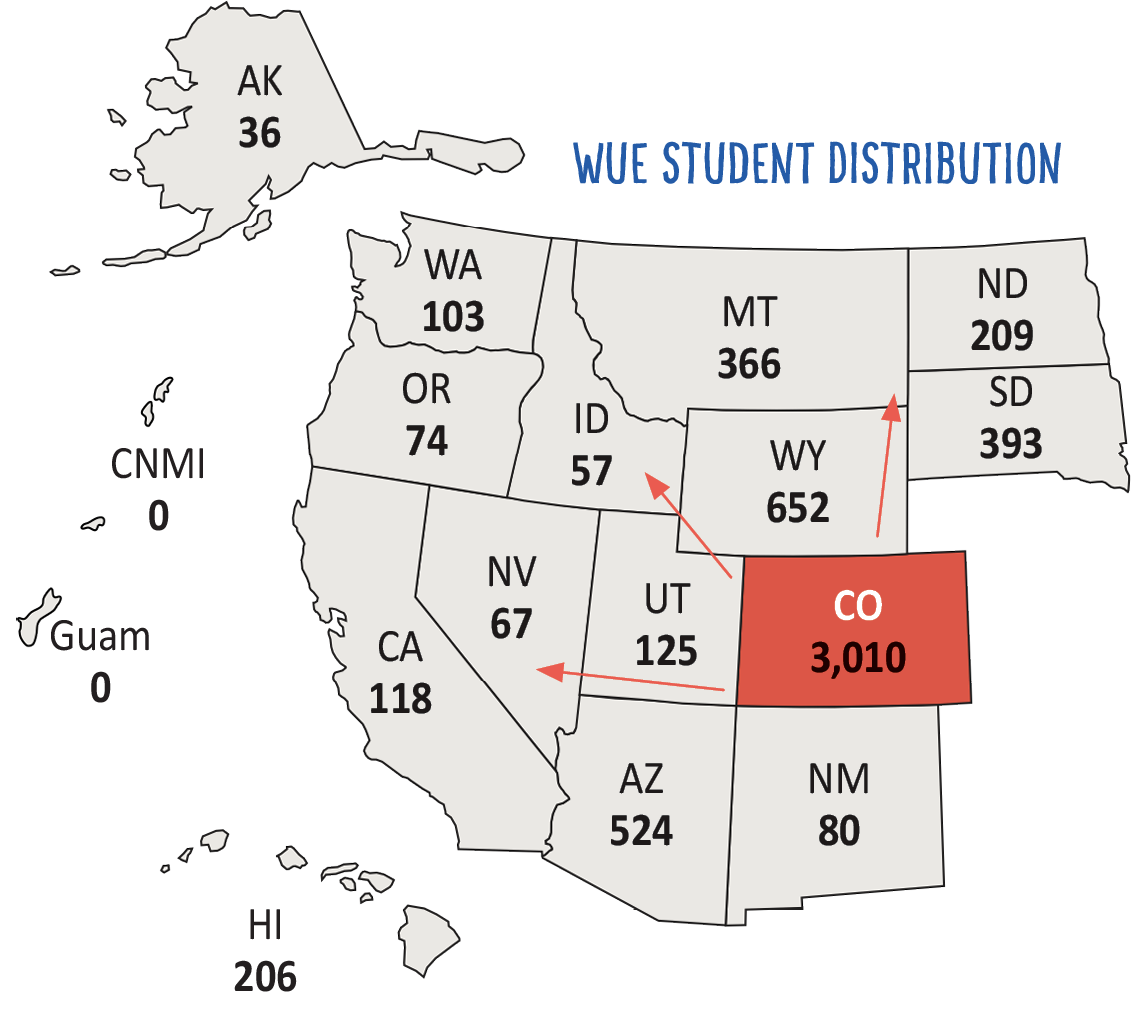 3,010 Colorado undergrads paid 150% or less of resident tuition to save $24.2 million
AY 2017-18 Enrollment Data
CNMI by the Numbers
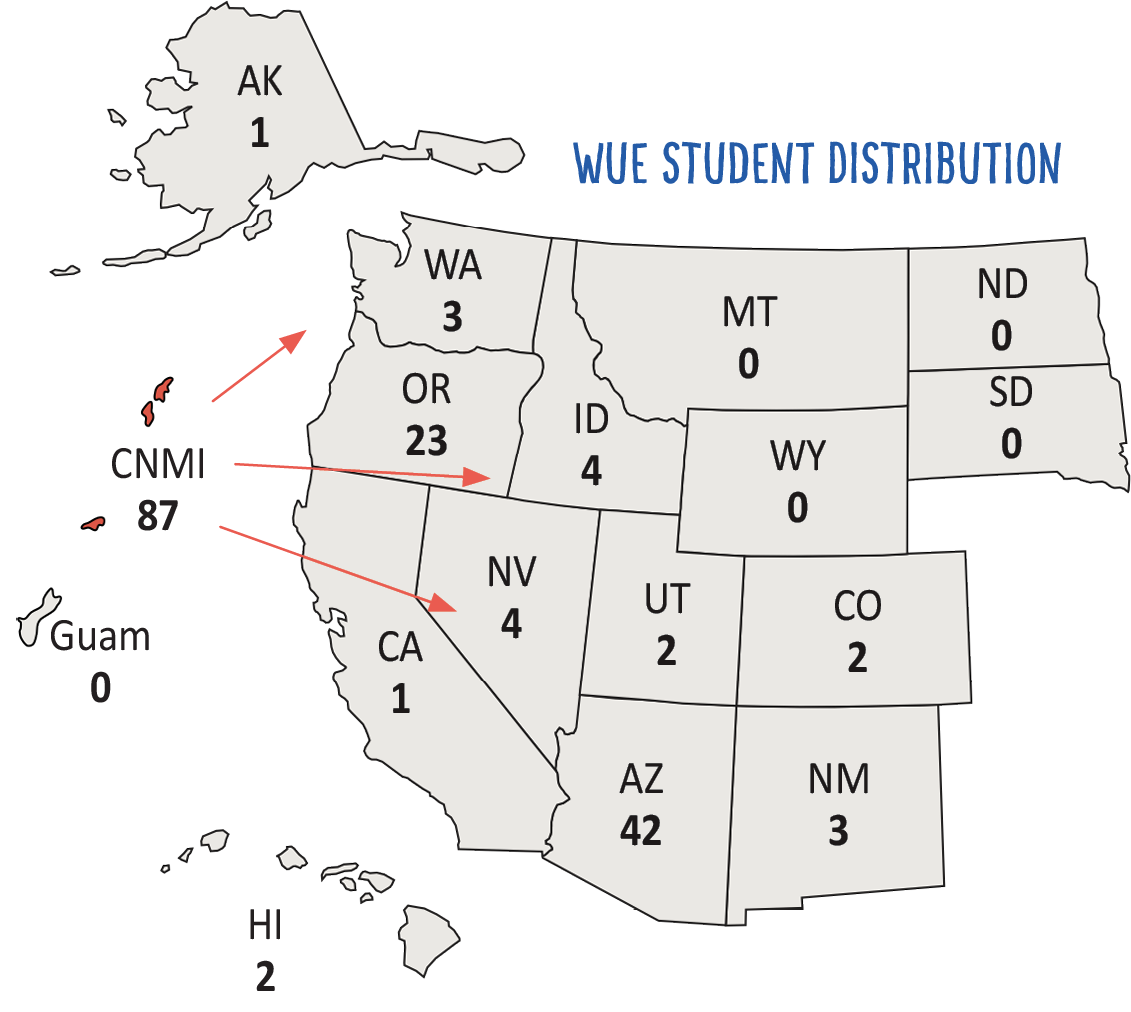 87 CNMI undergrads paid 150% or less of resident tuition to save more than $680,000
AY 2017-18 Enrollment Data
Guam by the Numbers
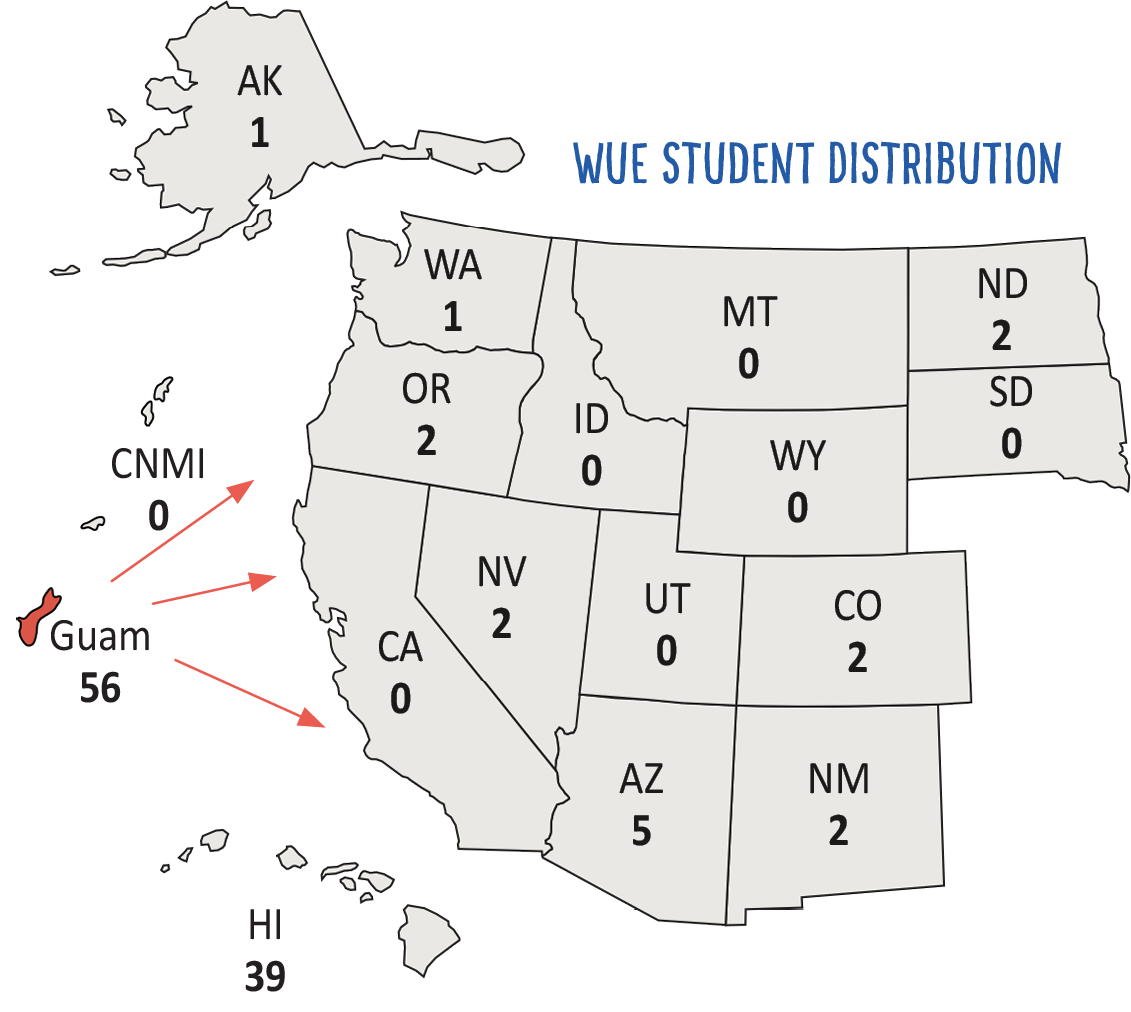 56 Guam undergrads paid 150% or less of resident tuition to save almost $781,000*
AY 2017-18 Enrollment Data
*2016 was Guam’s first year of WUE eligibility
Hawaiʻi by the Numbers
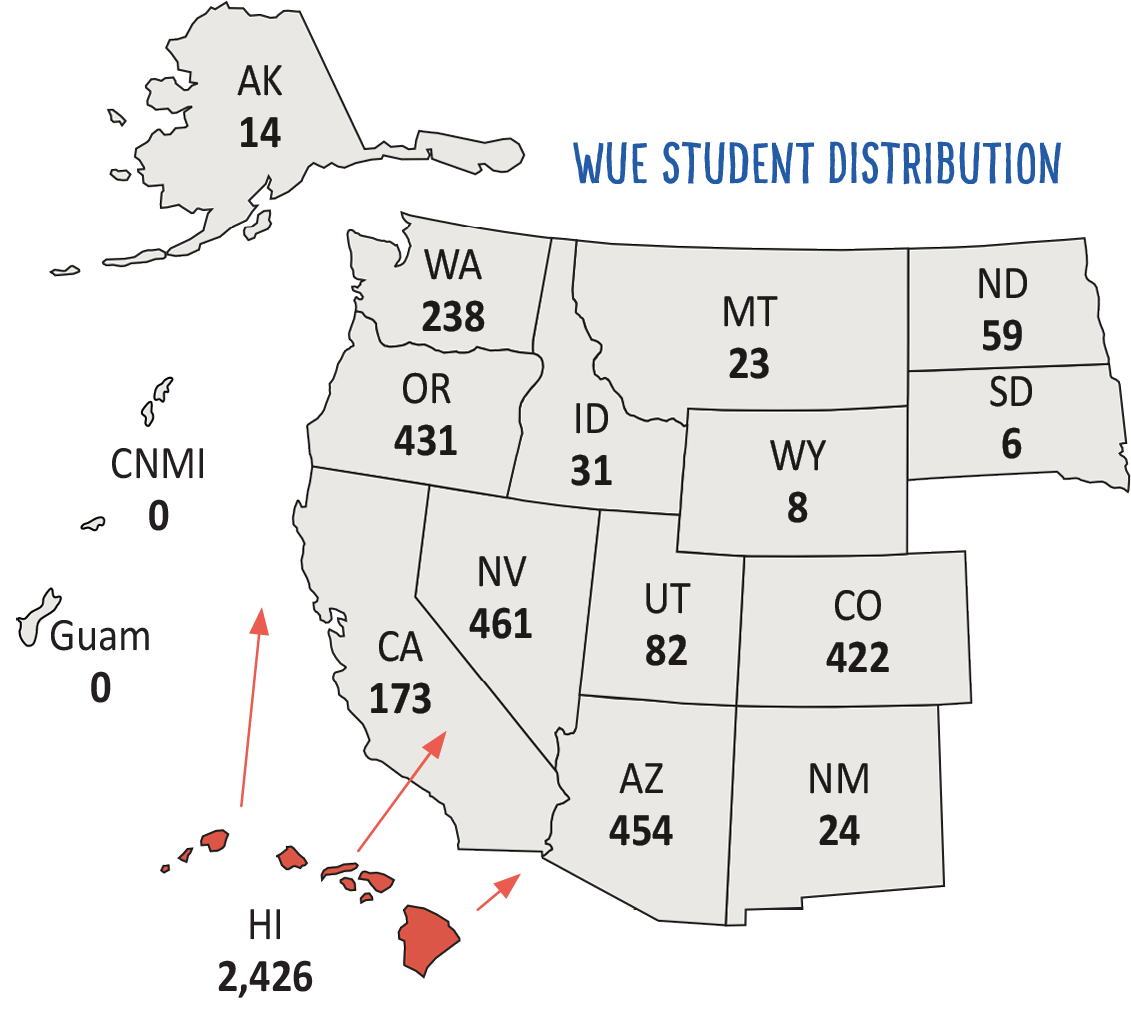 2,426 Hawaiʻi undergrads paid 150% or less of resident tuition to save $22.1 million
AY 2017-18 Enrollment Data
Idaho by the Numbers
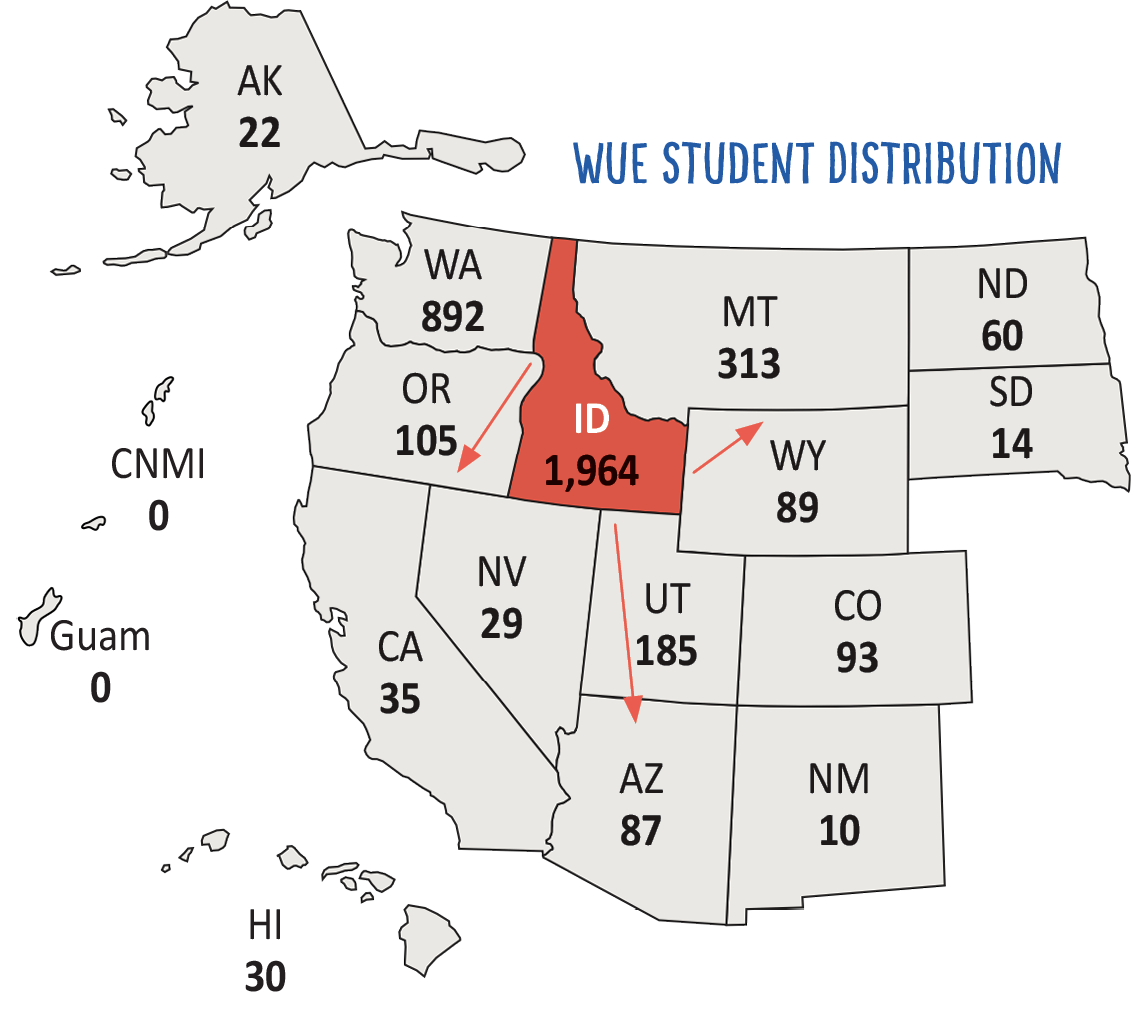 1,964 Idaho undergrads paid 150% or less of resident tuition to save $16 million
AY 2017-18 Enrollment Data
Montana by the Numbers
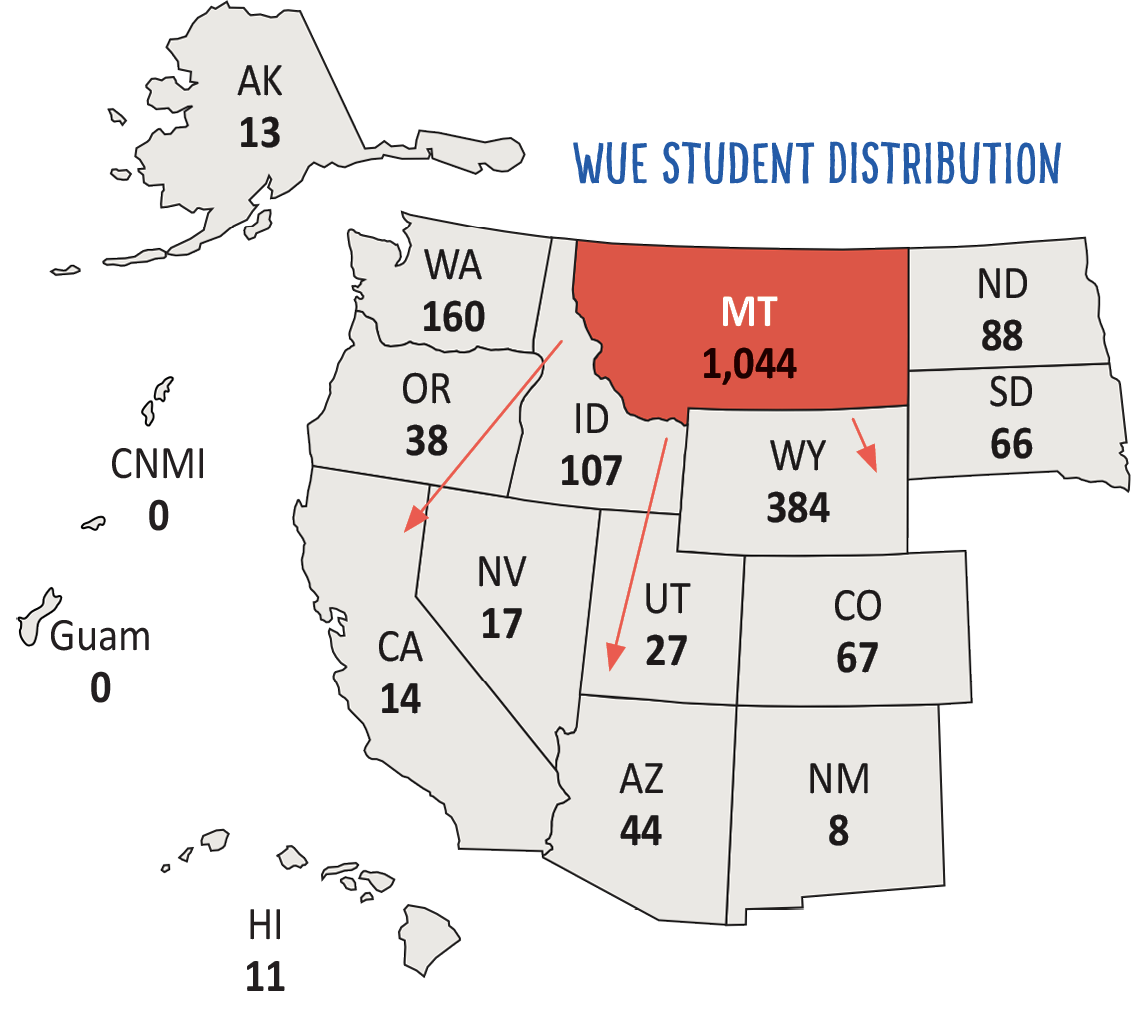 1,044 Montana undergrads paid 150% or less of resident tuition to save $6.1 million
AY 2017-18 Enrollment Data
Nevada by the Numbers
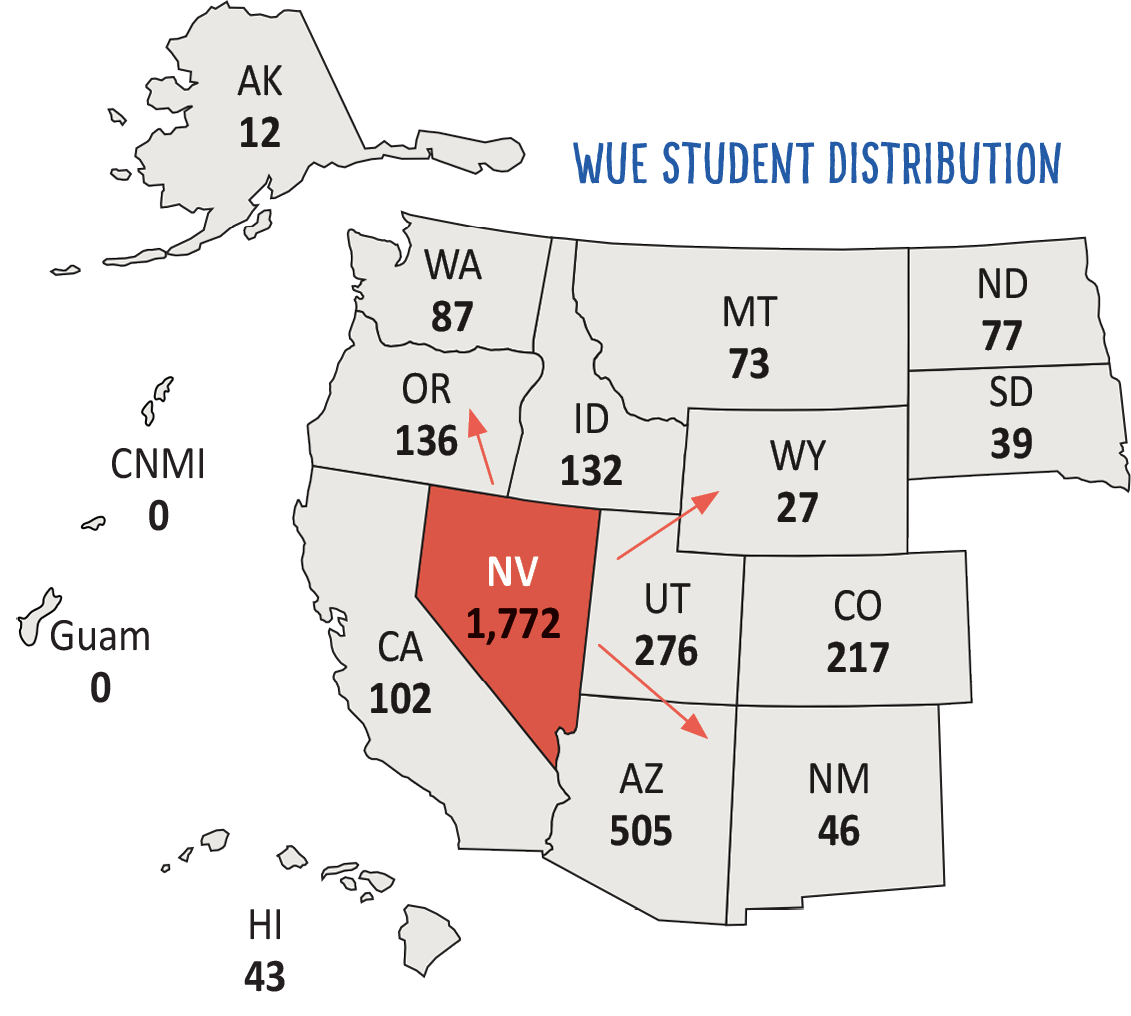 1,772 Nevada undergrads paid 150% or less of resident tuition to save $14.7 million
AY 2017-18 Enrollment Data
New Mexico by the Numbers
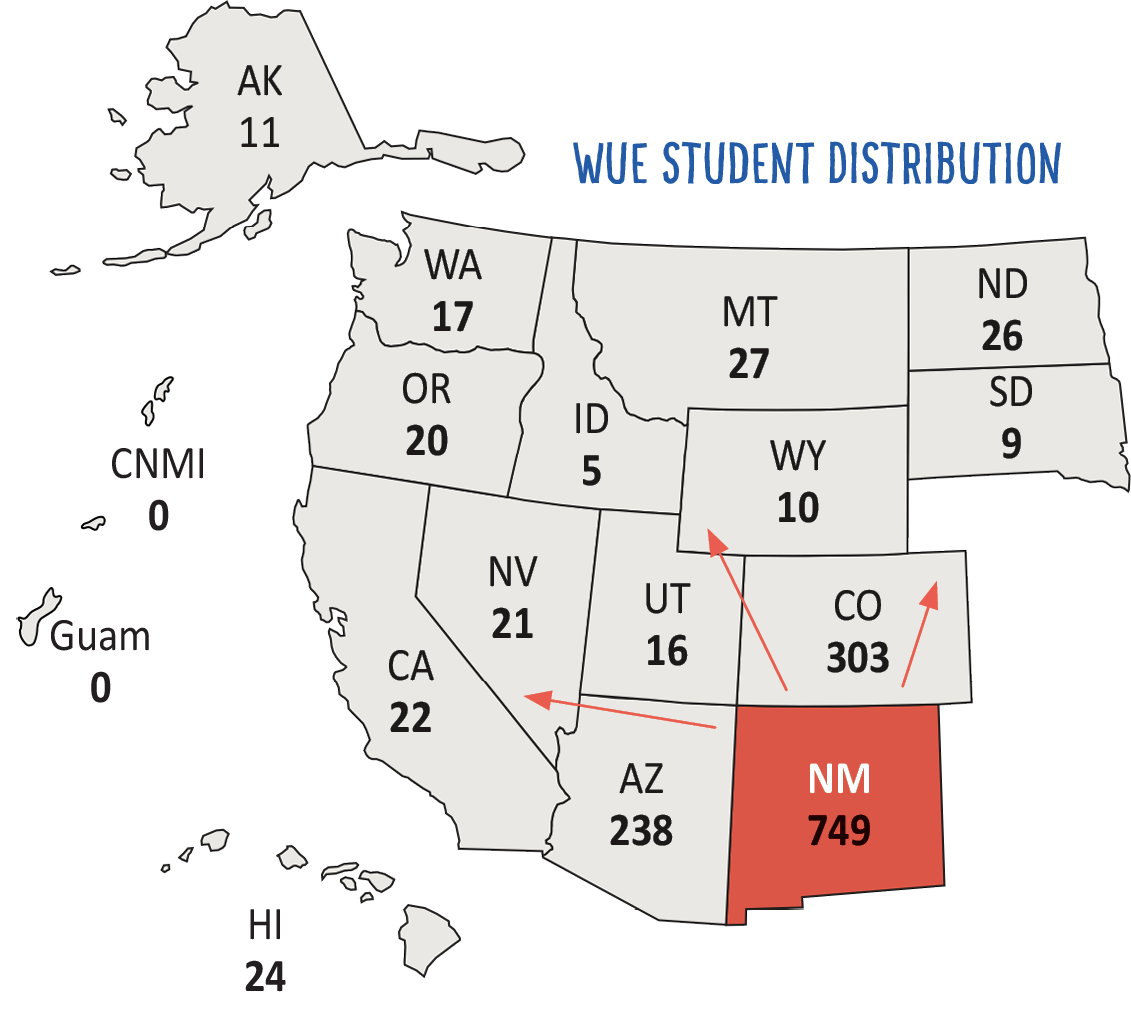 749 New Mexico undergrads paid 150% or less of resident tuition to save $6.1 million
AY 2017-18 Enrollment Data
North Dakota by the Numbers
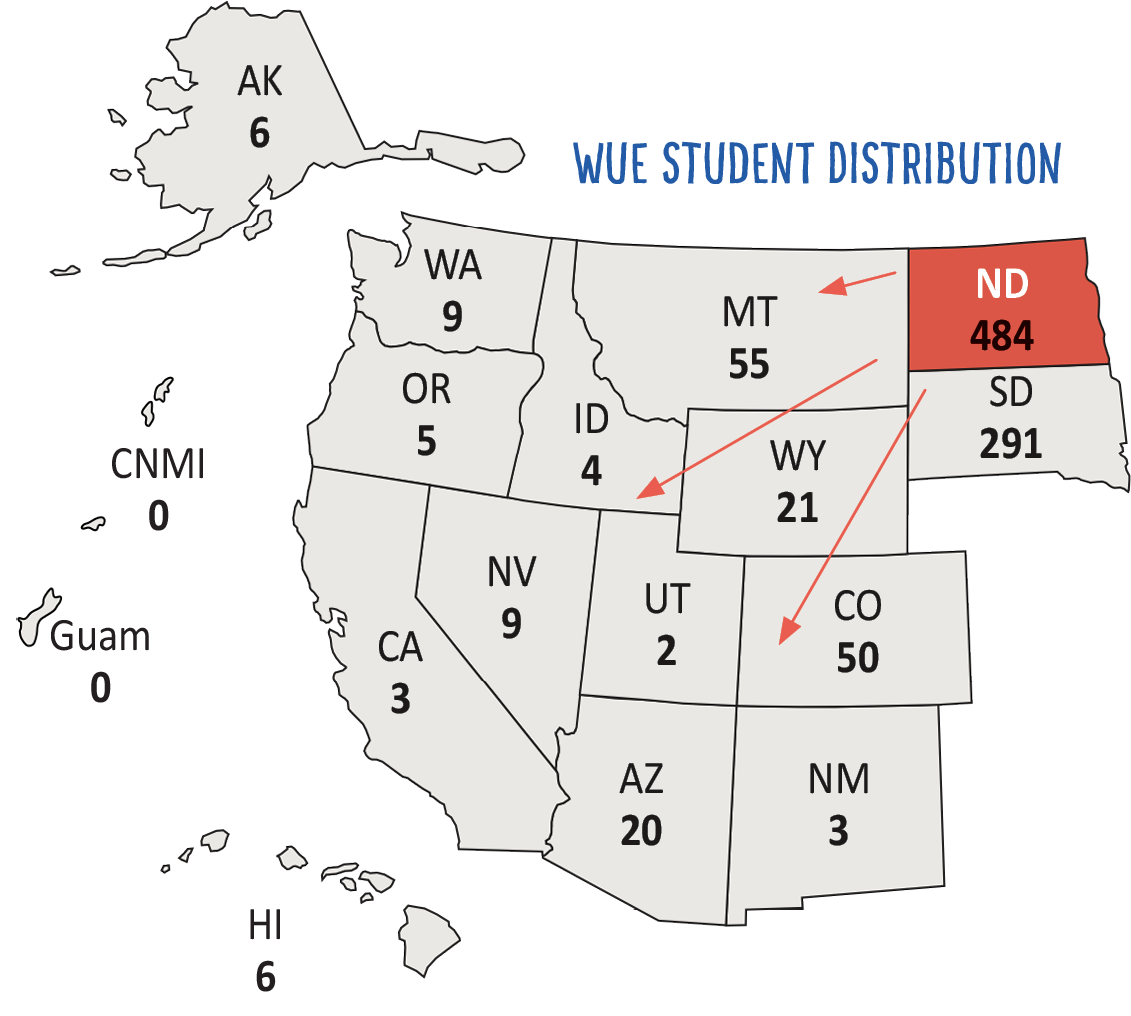 484 Colorado undergrads paid 150% or less of resident tuition to save $1.7 million
AY 2017-18 Enrollment Data
Oregon by the Numbers
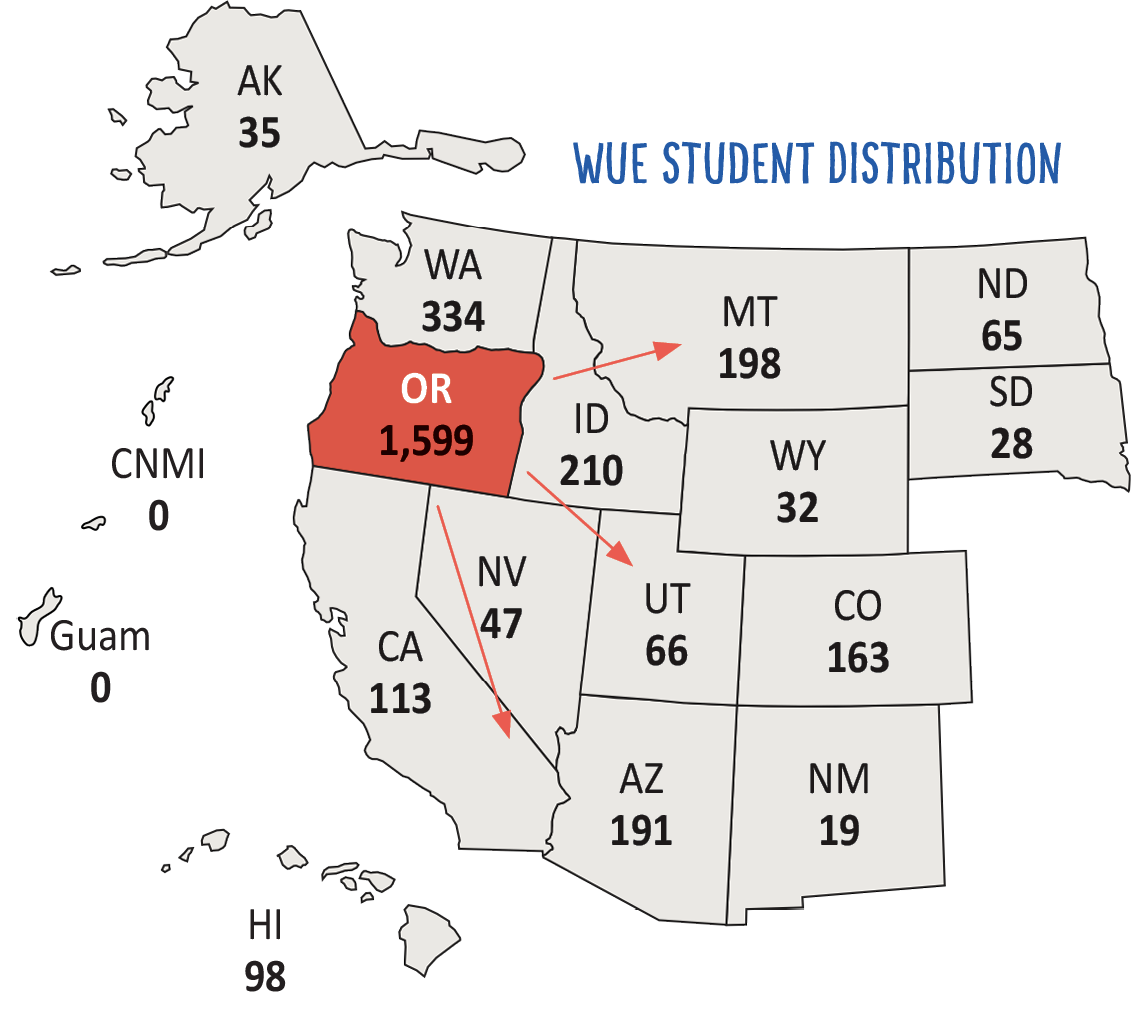 1,599 Oregon undergrads paid 150% or less of resident tuition to save $15.8 million
AY 2017-18 Enrollment Data
South Dakota by the Numbers
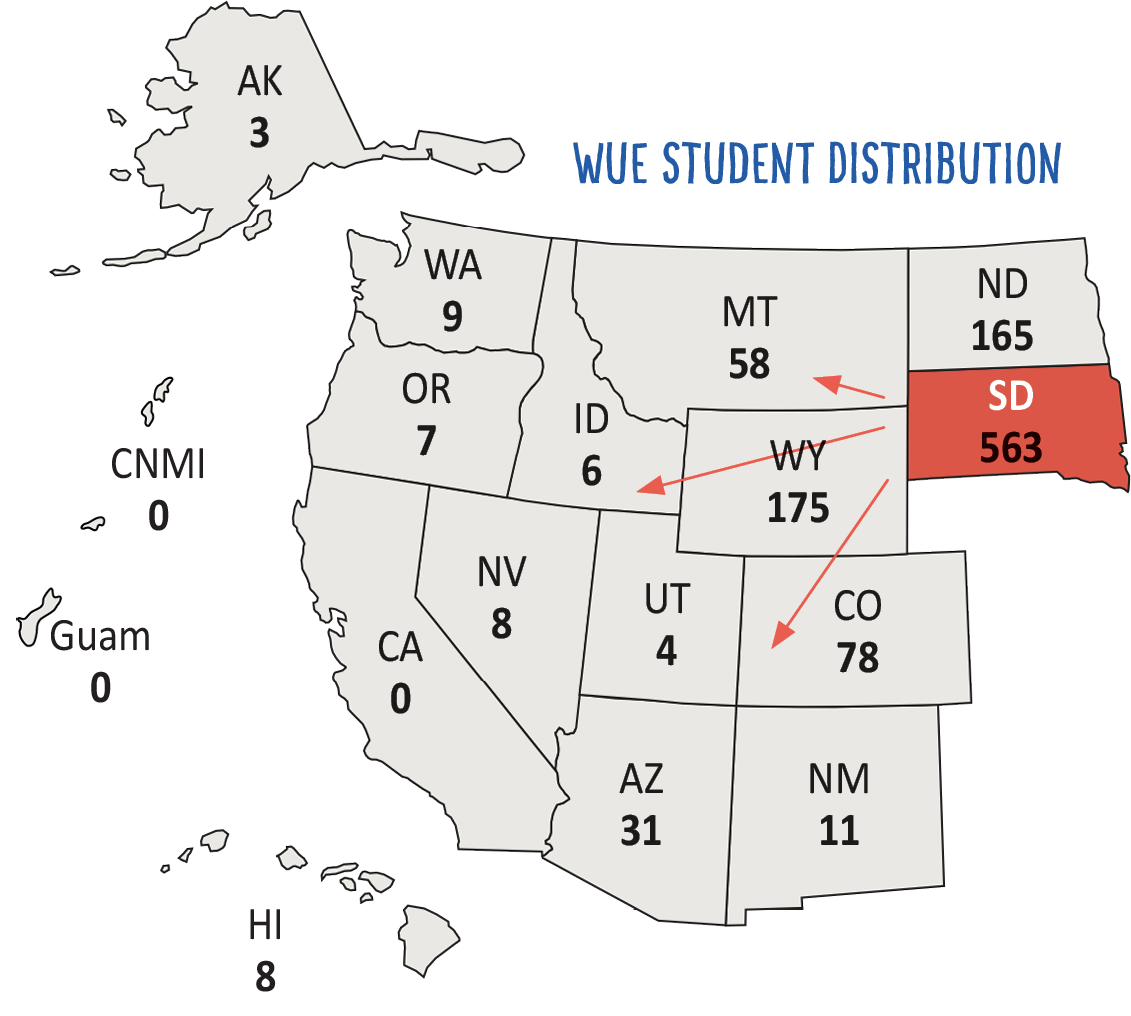 563 South Dakota undergrads paid 150% or less of resident tuition to save more than $4 million
AY 2017-18 Enrollment Data
Utah by the Numbers
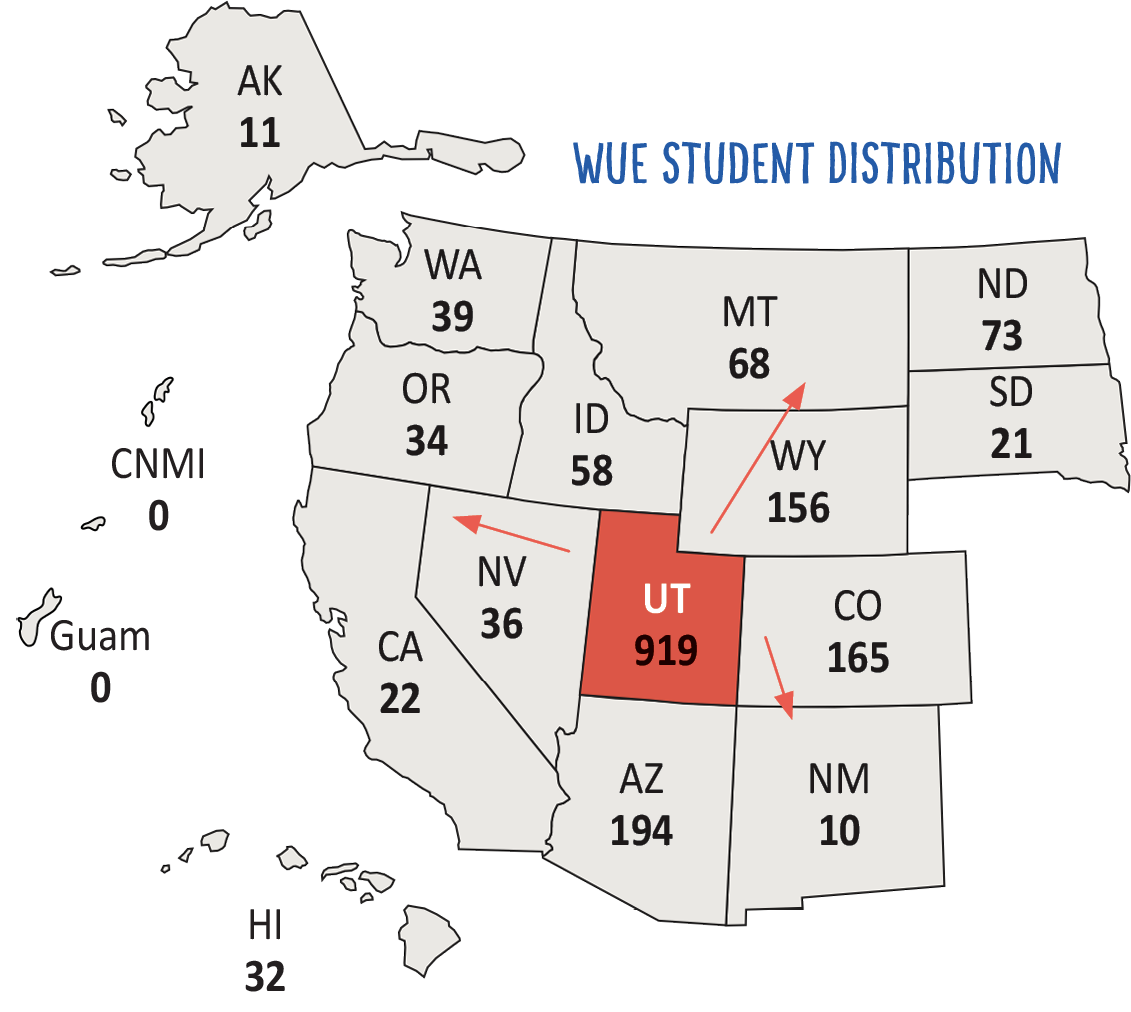 919 Utah undergrads paid 150% or less of resident tuition to save $6 million
AY 2017-18 Enrollment Data
Washington by the Numbers
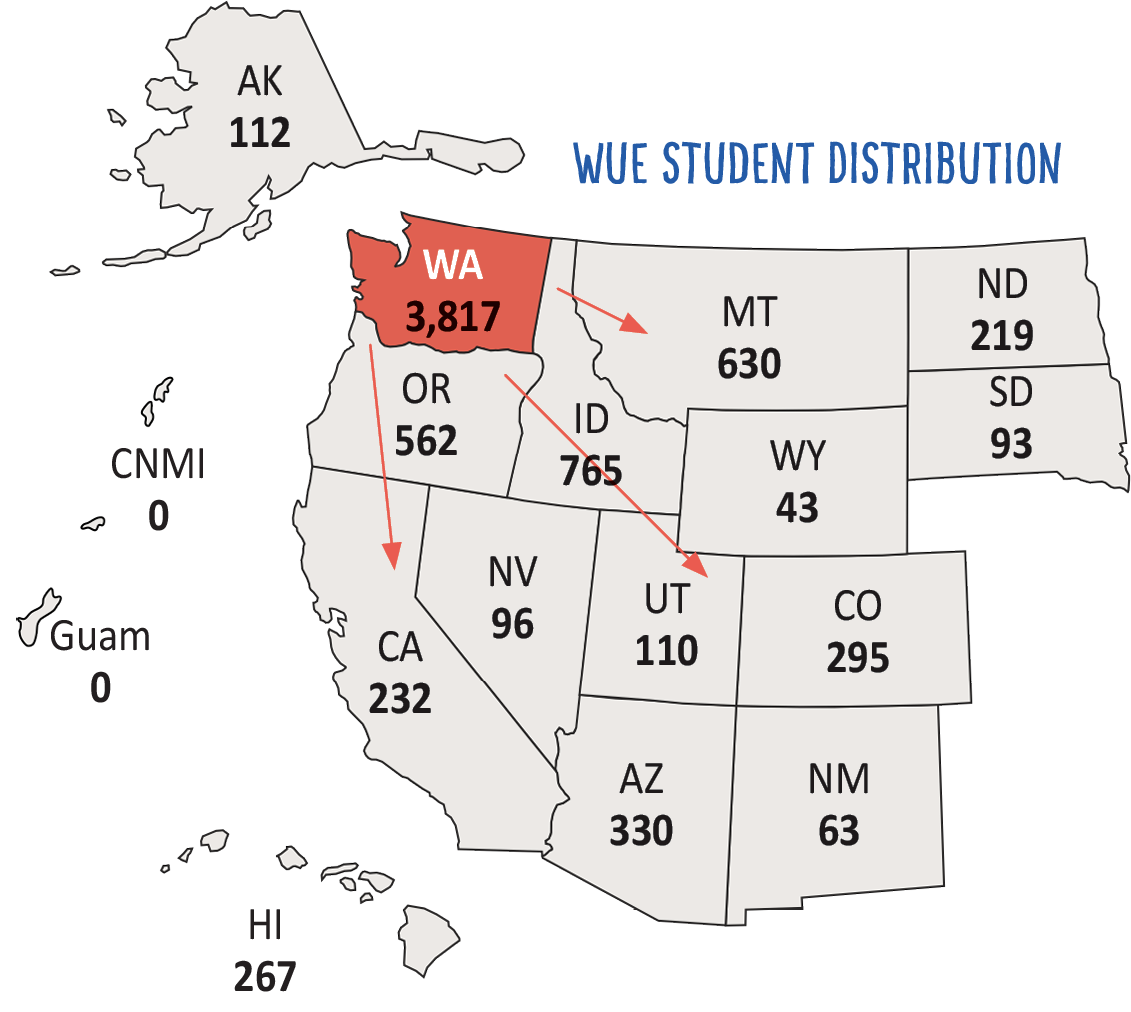 3,817 Washington undergrads paid 150% or less of resident tuition to save $41.2 million
AY 2017-18 Enrollment Data
Wyoming by the Numbers
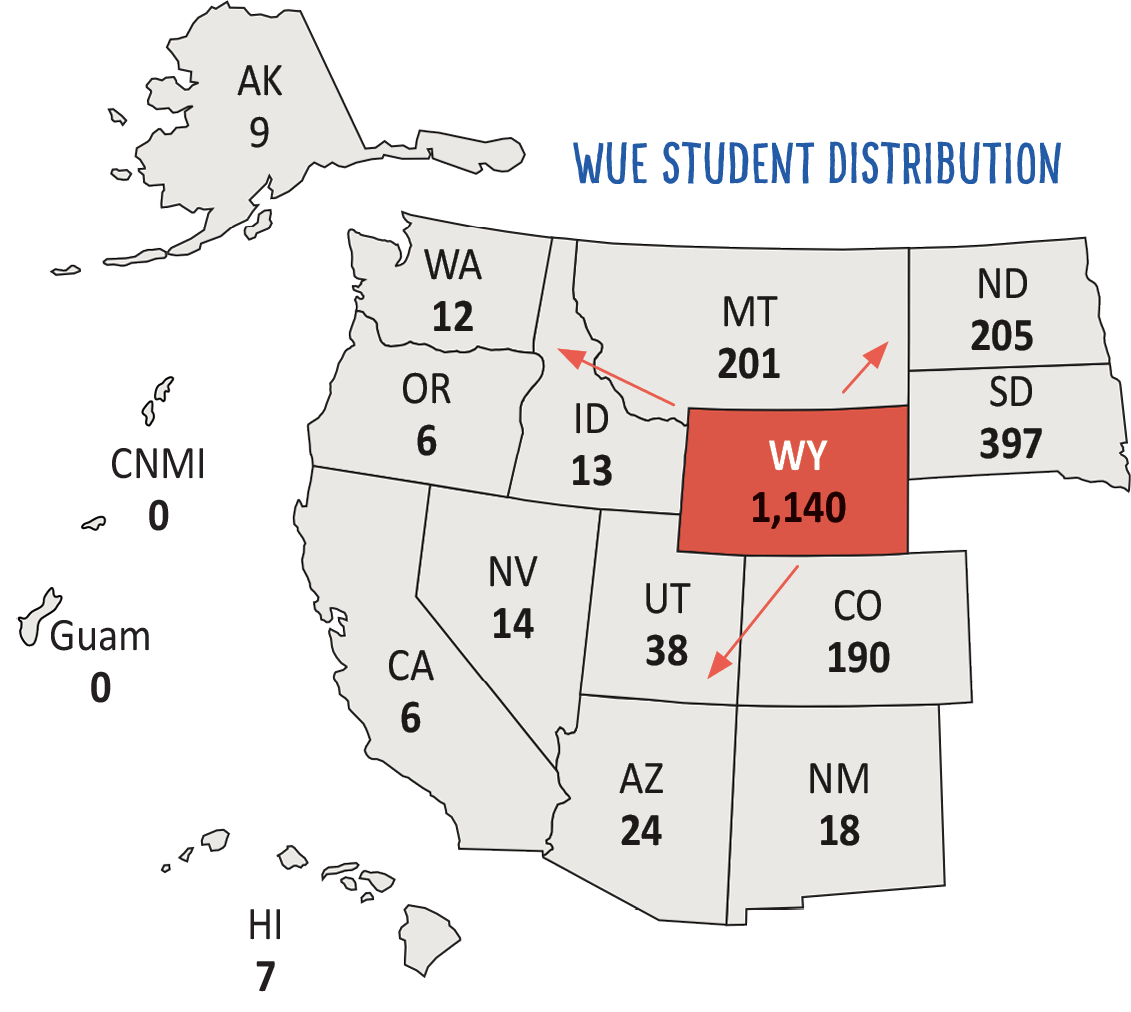 1,140 Wyoming undergrads paid 150% or less of resident tuition to save $5.8 million
AY 2017-18 Enrollment Data
Questions about WUE?
The institutions are your best resource! 
If you still have questions after speaking with them, contact WICHE at: 
TEL: 303.541.0270 
info-sep@wiche.edu